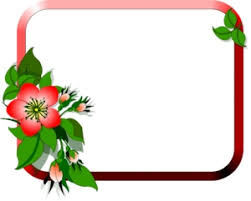 UNIT 16: MAN AND THE ENVIRONMENT.



Outline:
  I. Vocabulary.
II. Grammar.
UNIT 16 : MAN AND THE ENVIRONMENT.

I. Vocabulary.
1. Environment ( n ) : môi trường.
2. To produce ( v ) : sản xuất, làm ra.
3. To plow ( v ) : cày.
→ To plow a field : cày ruộng.
4. To pull ( v ) : kéo, lôi.
→ To pull a cart : kéo xe.
UNIT 16 : MAN AND THE ENVIRONMENT.

I. Vocabulary.
5. Cow (n ) : bò cái
6. To destroy ( v ) : phá hủy, tàn phá.
7. Danger ( n ) : sự nguy hiểm.
→ Be in danger : đang gặp nguy hiểm.
8. Pollution ( n ) : sự ô nhiễm.
→ To pollute ( v ) : làm ô nhiễm.
UNIT 16 : MAN AND THE ENVIRONMENT.

I. Vocabulary.
9. Wild ( adj ) : hoang dã, hoang dại
→Wild animal ( n ) : động vật hoang dã.
10. To waste ( v ) : lãng phí.
11. Coal ( n ) : than đá
12. To pick ( v ) : hái, ngắt ( hoa, rau ... )
→ To pick s.th up : nhặt ( cái gì ) lên.
UNIT 16 : MAN AND THE ENVIRONMENT.

I. Vocabulary.
13. To damage ( v ) : làm hỏng, làm hư.
14. To keep off ( v ) : tránh xa.
15. To save ( v ) : tiết kiệm, để dành.
16. To switch off ( v ) : tắt ( đèn, máy móc .. )
17. To switch on ( v ) : bật, mở ( đèn, .... )
UNIT 16 : MAN AND THE ENVIRONMENT.

I. Vocabulary.
18. Faucet ( n ) : vòi nước
19. Trash can ( n ) : sọt rác, thùng rác.
20. To recycle ( v ): tái chế.
21. Waste food ( n ) : thức ăn thừa.
UNIT 16 : MAN AND THE ENVIRONMENT.

I. Vocabulary.
22. Waste paper ( n ) : giấy vụn.
23. Scrap metal ( n ) : kim loại vụn.
24. To drip ( v ) : nhỏ giọt.
→Dripping faucet : vòi nước đang nhỏ giọt
UNIT 16 : MAN AND THE ENVIRONMENT.
II. Grammar.
1. Indefinite quantifiers ( từ chỉ lượng bất định )  
     Some, A few , A little .
* Some ( một vài, một ít ) được dùng với danh từ đếm được số nhiều và danh từ không đếm được.

Ex : some oranges , some money.
UNIT 16 : MAN AND THE ENVIRONMENT.
II. Grammar.
1. Indefinite quantifiers ( từ chỉ lượng bất định )  
     Some, A few , A little .
* A few ( một vài ) được dùng với danh từ đếm được số nhiều.
Ex : a few eggs.
UNIT 16 : MAN AND THE ENVIRONMENT.
II. Grammar.
1. Indefinite quantifiers ( từ chỉ lượng bất định )  
     Some, A few , A little .
* A little ( một ít, một chút ) được dùng với danh từ không đếm được. 
Ex : a little rice.
UNIT 16 : MAN AND THE ENVIRONMENT.
II. Grammar.
2. Modal verb : Should. ( nên )  
- Được dùng để đề nghị hoặc khuyên ai làm điều gì.
( + )    Subject    +    should  +  V ( bare inf. )
EX :  1. We should brush our teeth twice a day.
          2. You should  save water.
UNIT 16 : MAN AND THE ENVIRONMENT.
II. Grammar.
2. Modal verb : Should. ( nên )  
- Được dùng để đề nghị hoặc khuyên ai làm điều gì.
( - )   Subject    +    should not / shouldn’t  +  V ( bare inf. )
* should not = shouldn’t ( không nên )
Ex : We shouldn’t waste water.
UNIT 16 : MAN AND THE ENVIRONMENT.
II. Grammar.
2. Modal verb : Should. ( nên )  
- Được dùng để đề nghị hoặc khuyên ai làm điều gì.
( ? )    Should   +   Subject    +  V ( bare inf. )  ?
Ex : Should we buy a new car?
→ Yes, we should.
→ No, we shouldn’t.
THE END.